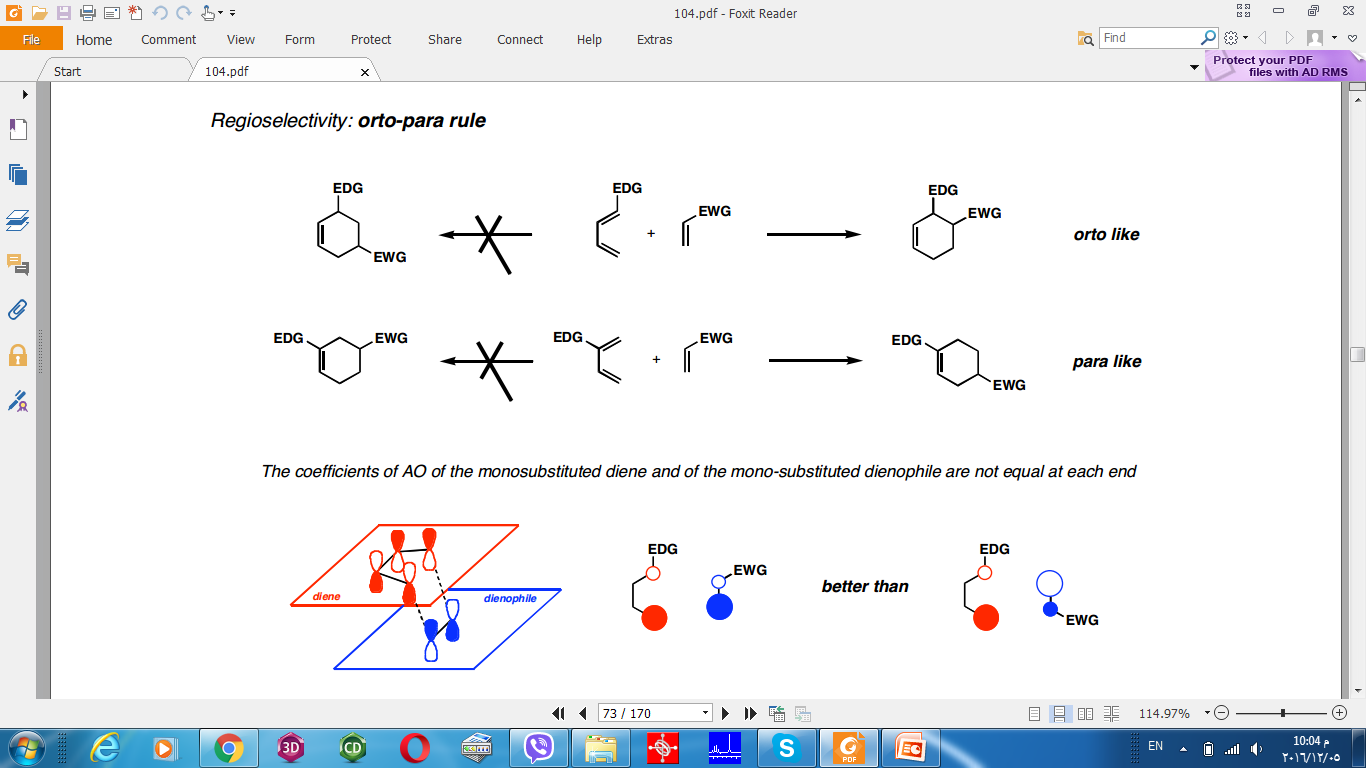 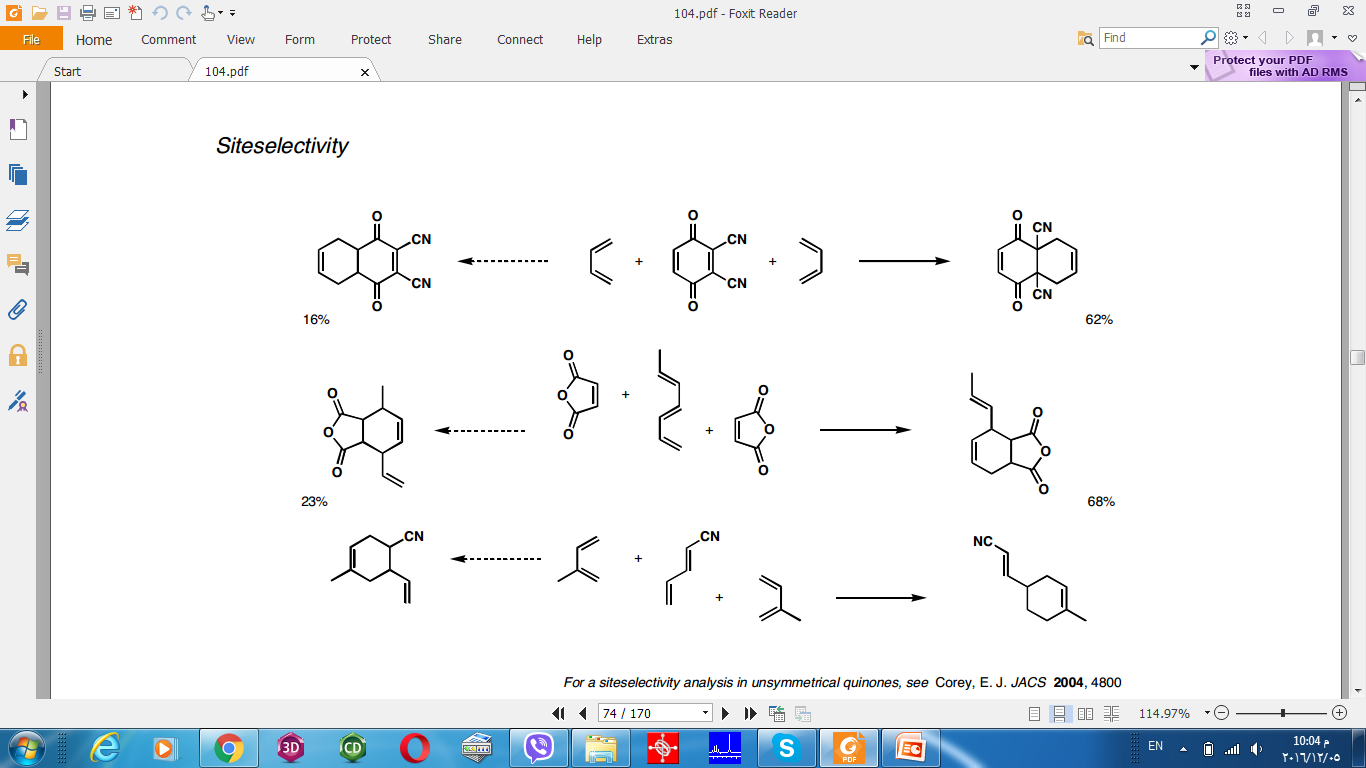 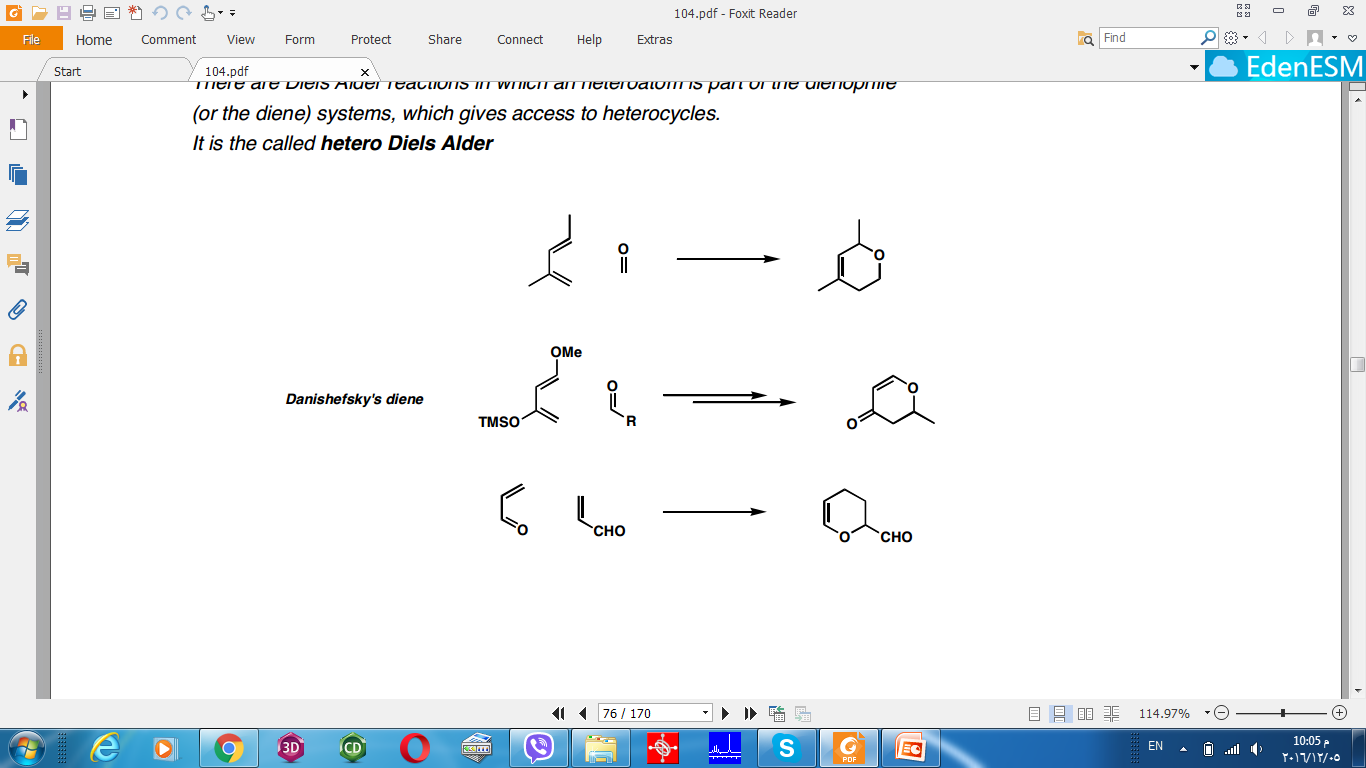 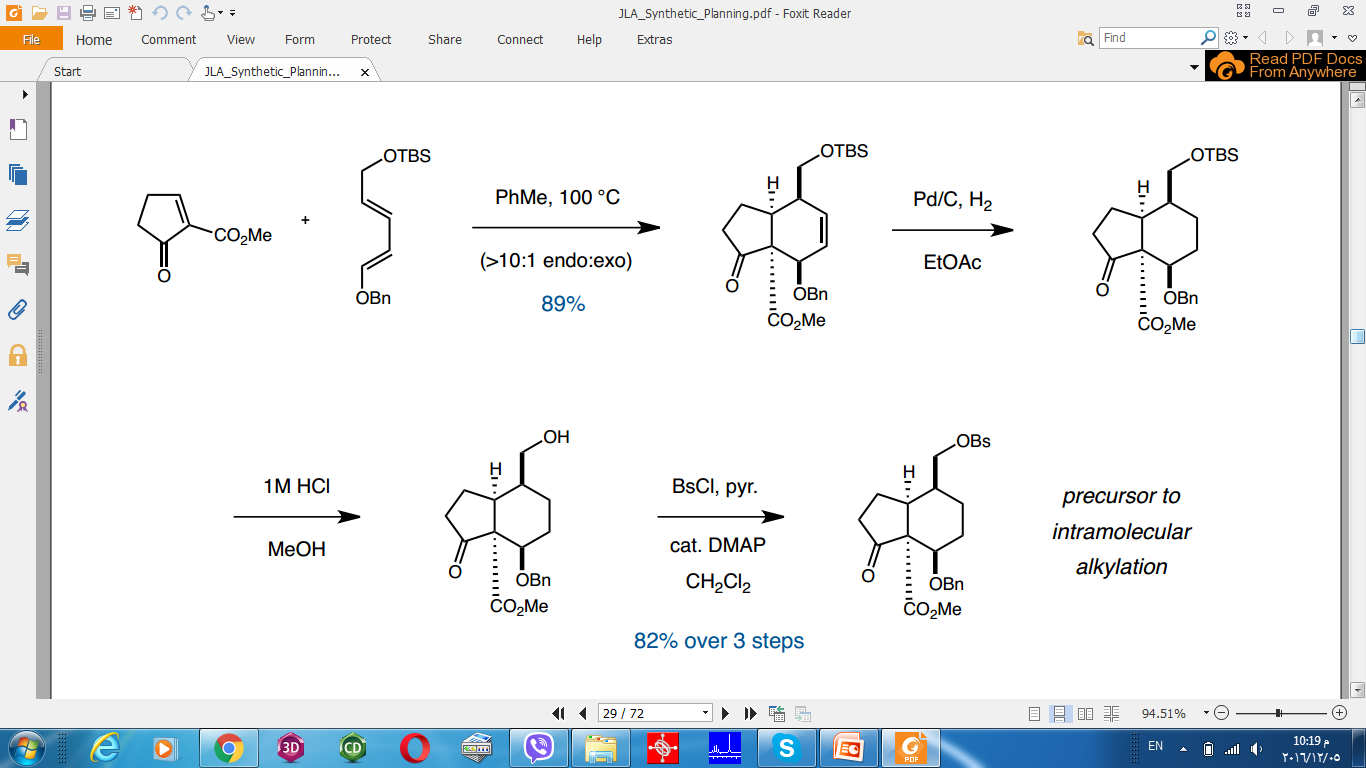 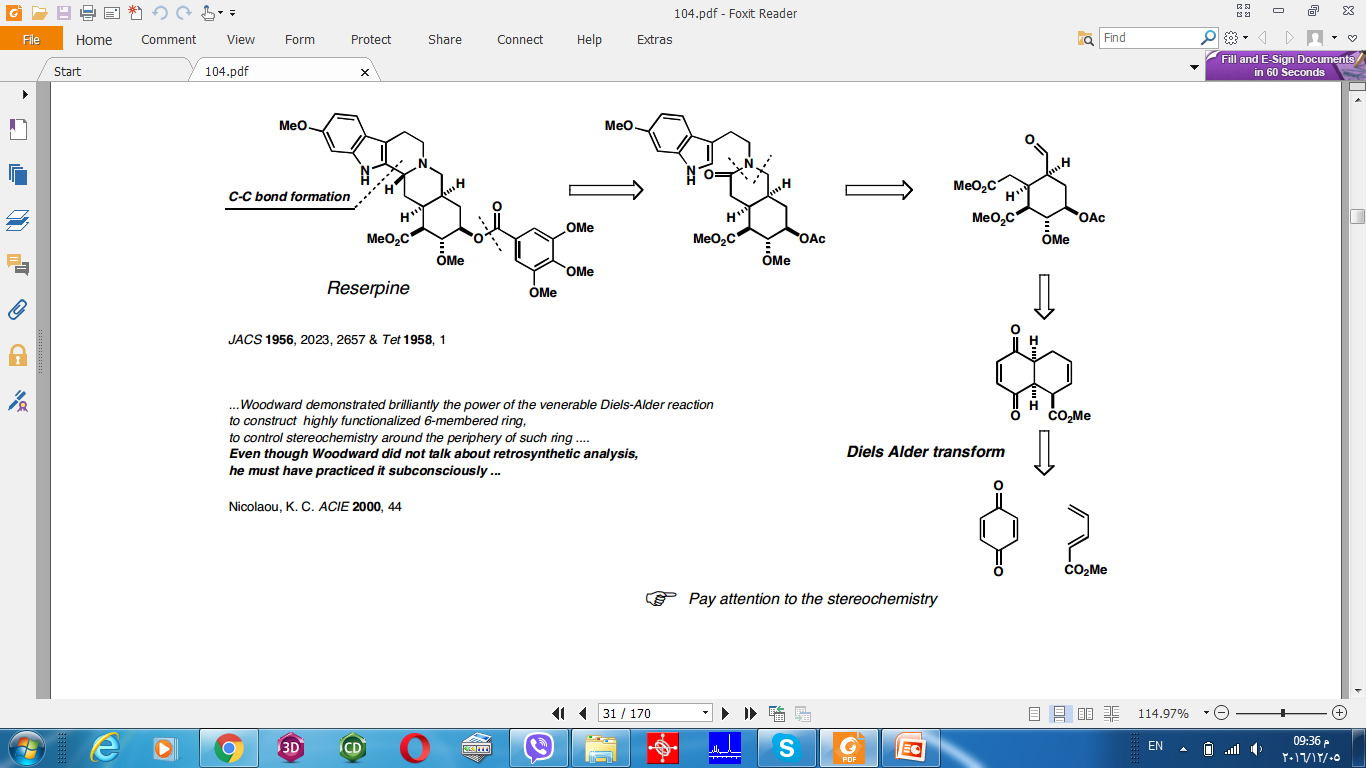 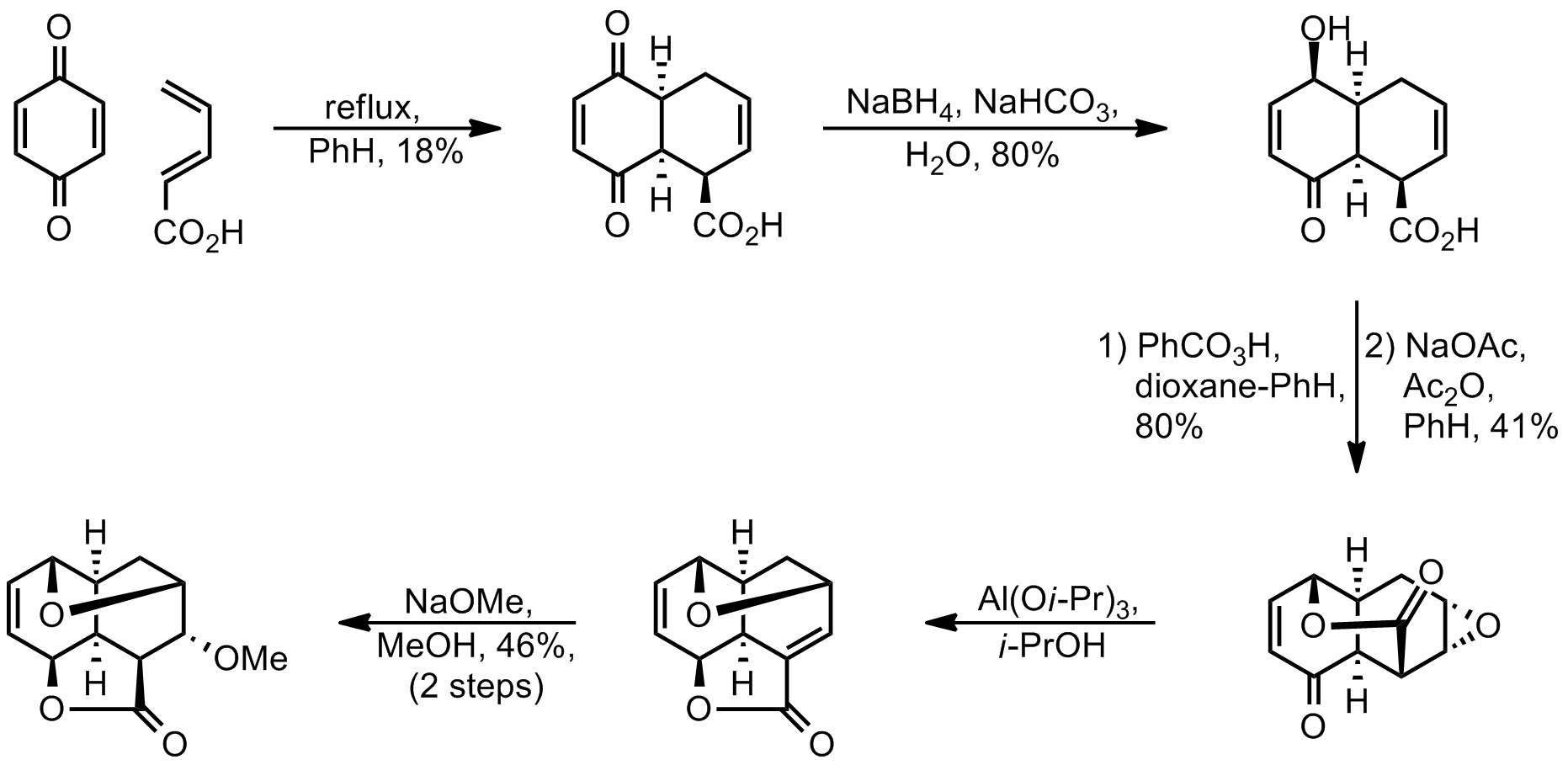 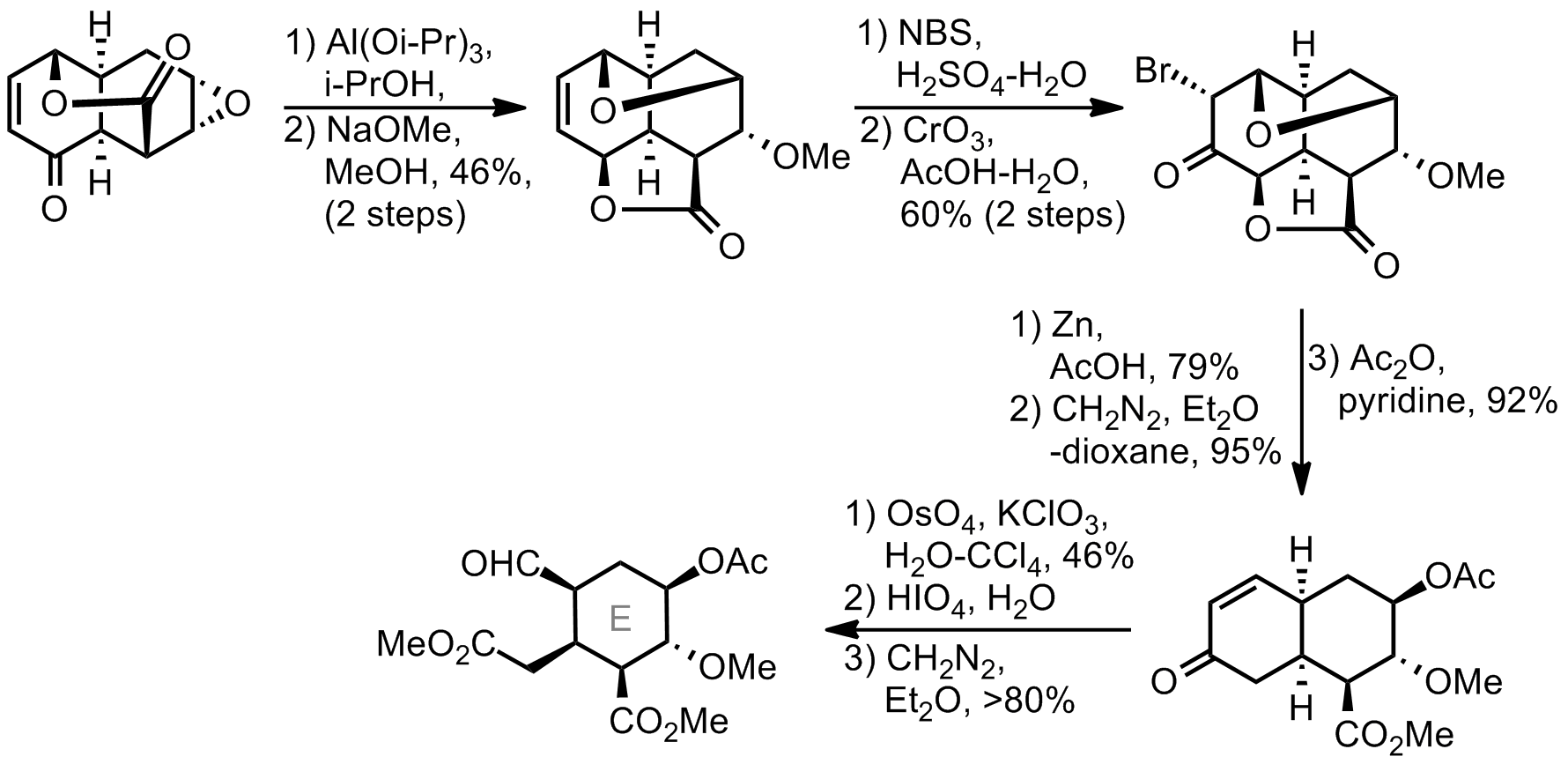 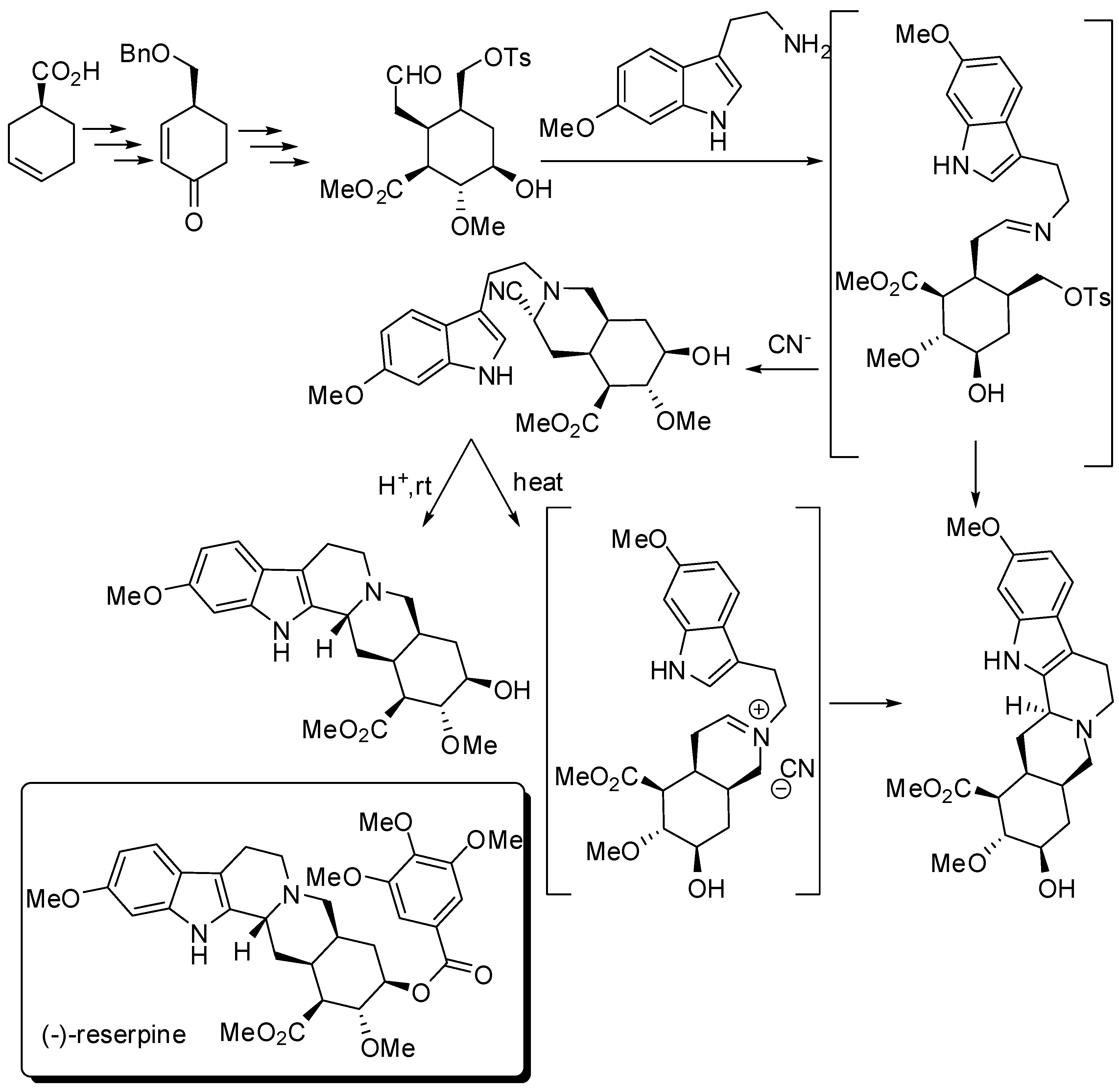 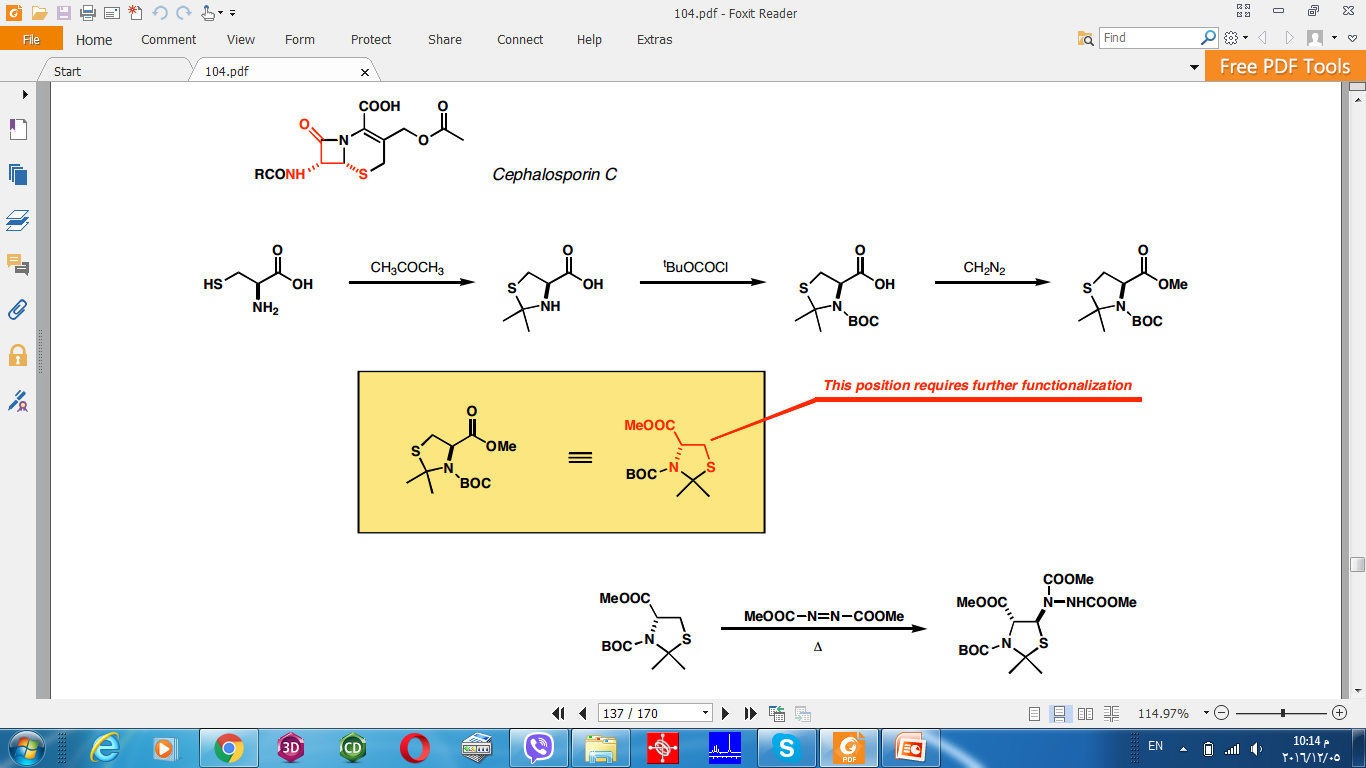 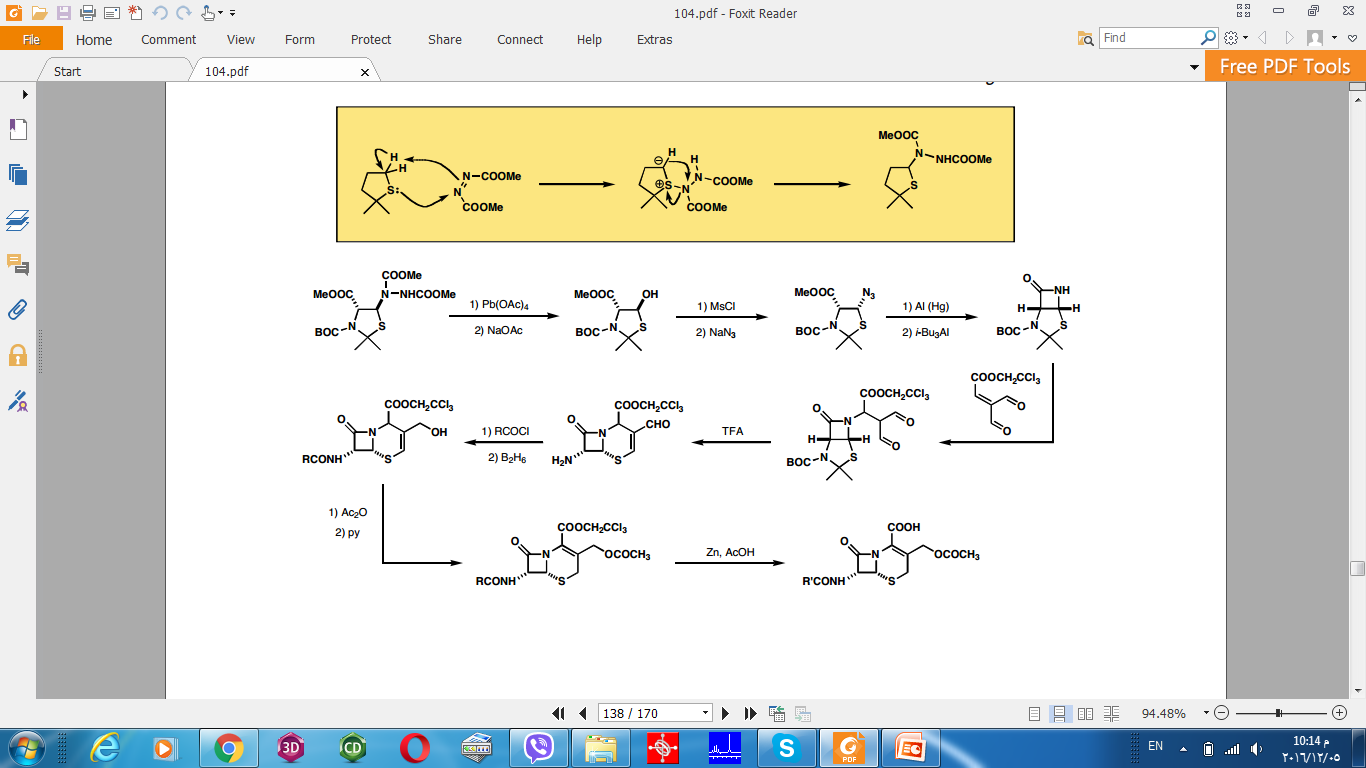 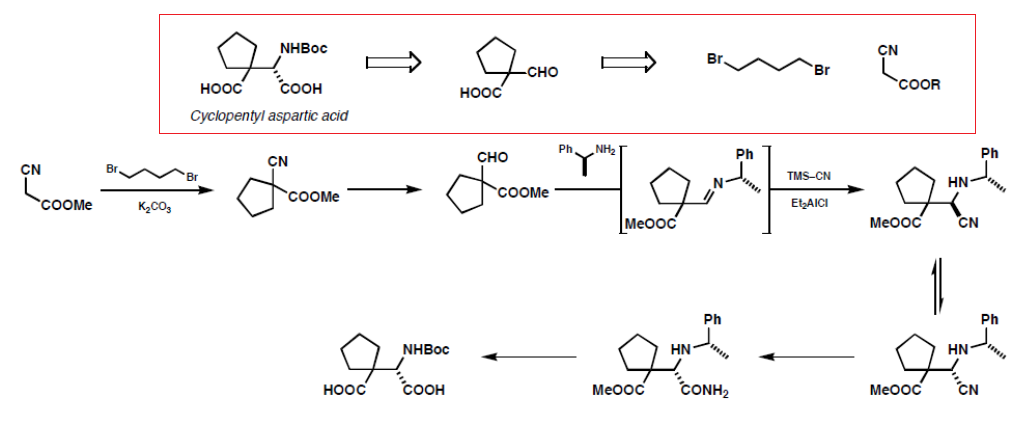 Muraglitazar
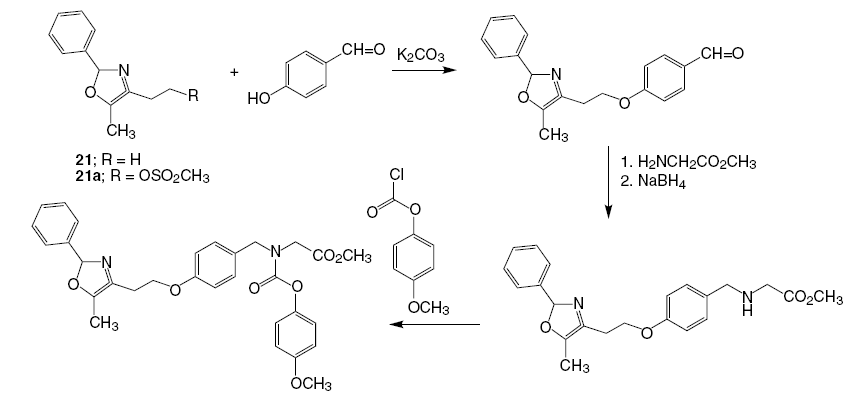 Axitirome (lipid lowering )
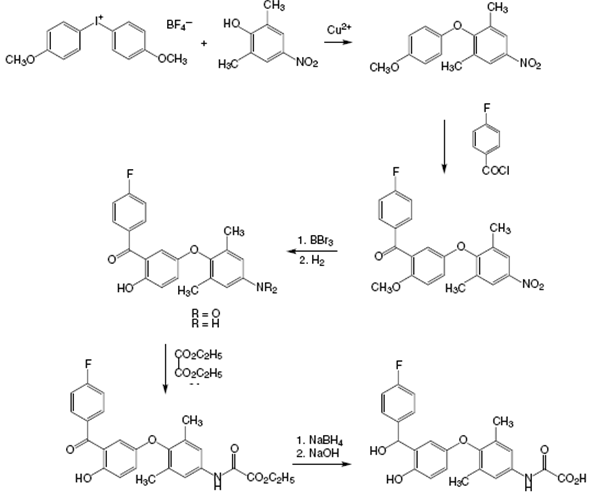 boron tribromide
then serves to cleave 
the methyl ether
ethyl oxalate
carbonyl group is then reduced to the corresponding alcohol;
oxamic ester
Lidorestat    for diabetes
sodium hydride produces
the sulfide anion from the enol form of the thioamde.
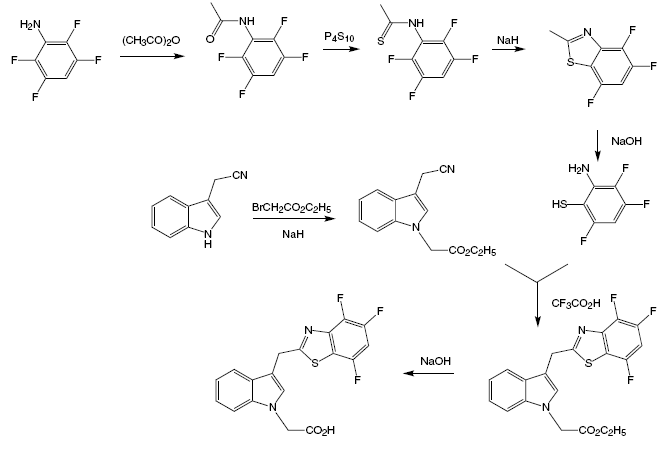 benzothiazole
acylated with 
acetic anhydride.
hydrolysis opens the ring to afford the intermediate mercapto aniline,
Synthesis methods of β-Lactam
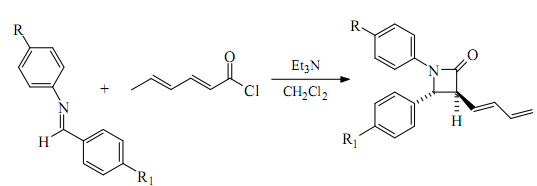 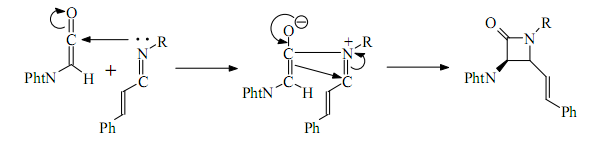 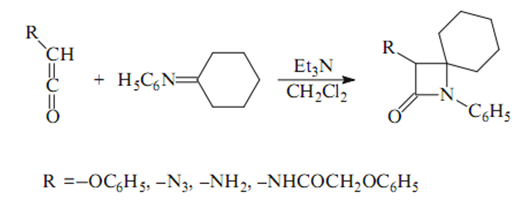 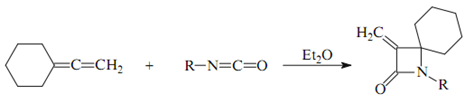 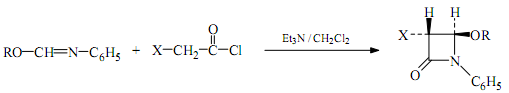 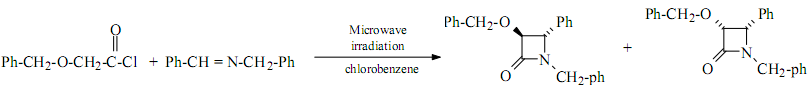 12
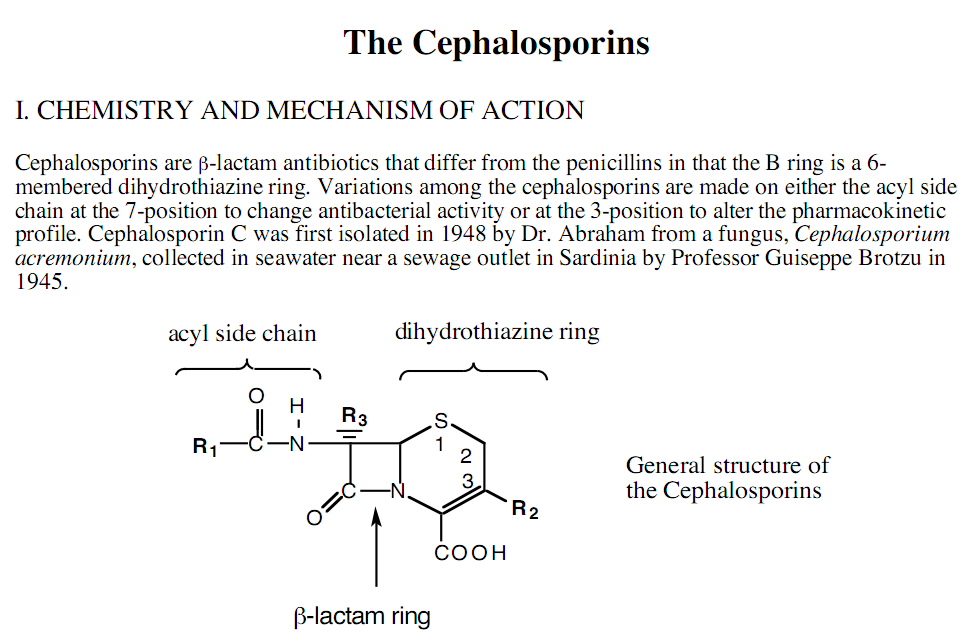 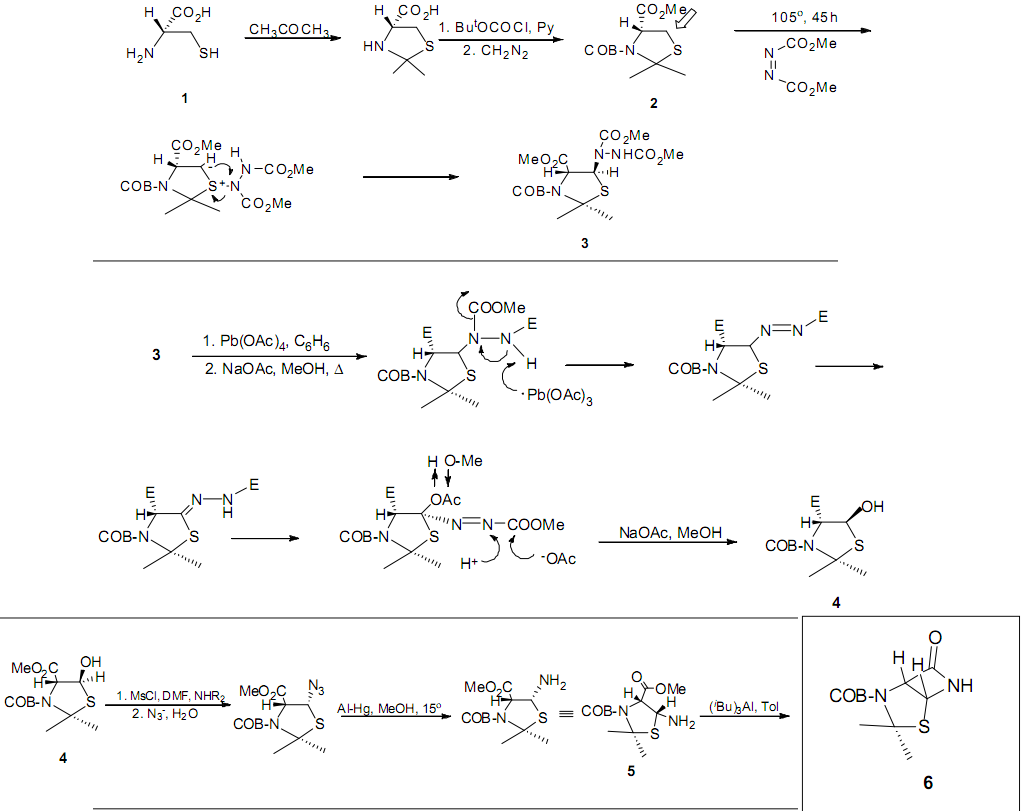 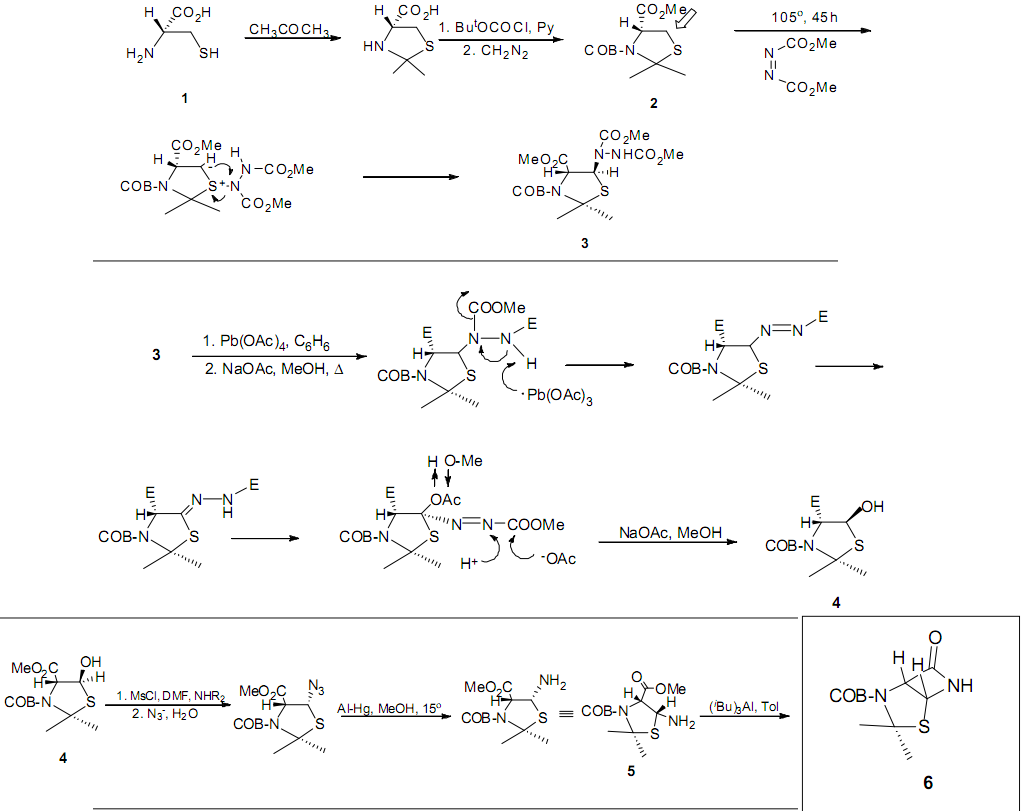 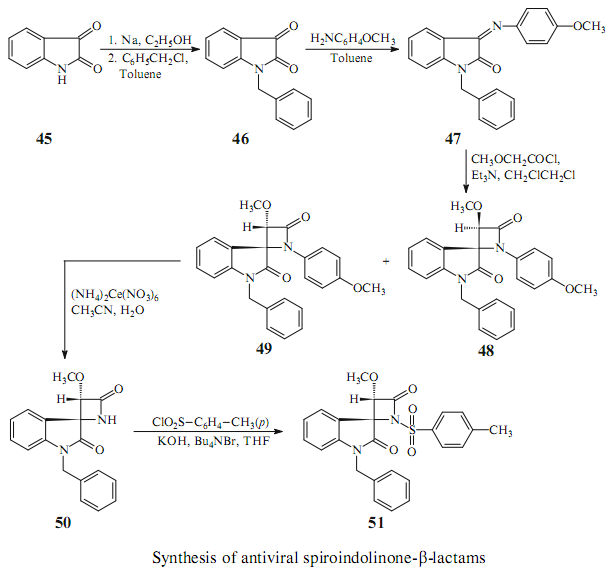 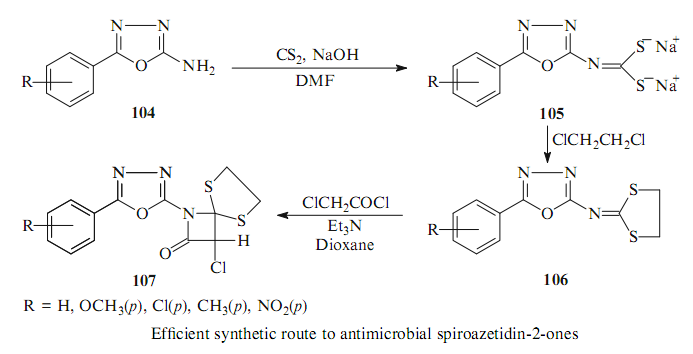 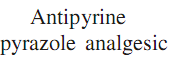 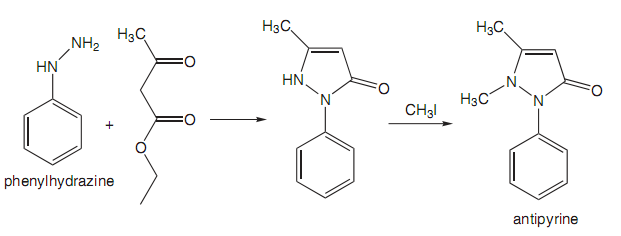 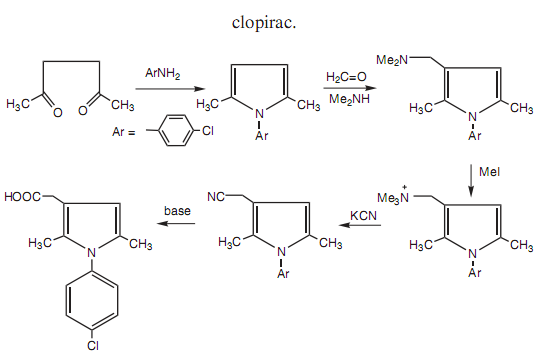 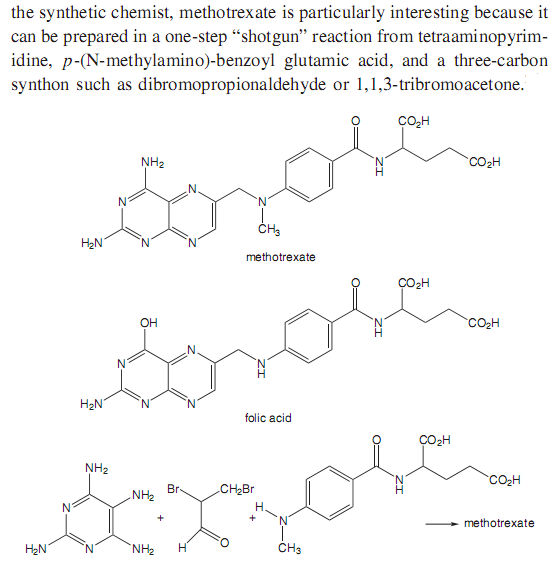 Sulfadoxine
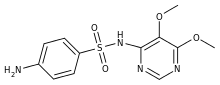 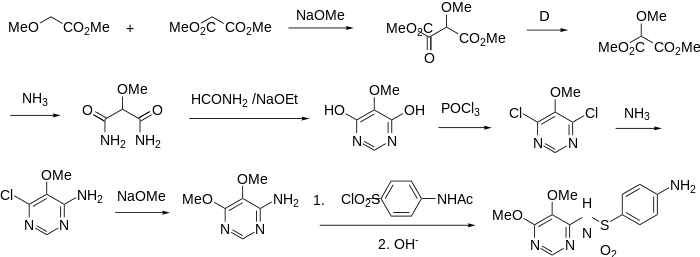